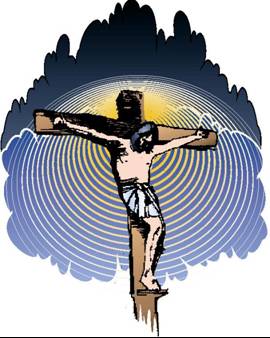 Jesus Is A Friend That Will Challenge Me
Some Of His Challenges
Rich Young Ruler
Luke 18:18-27

On Discipleship
Luke 14:25-35
Some Of His Challenges
On Traditions
Matthew 15:1-9
On Doctrine
Matthew 5:17-20
John 6:48-57
Some Of His Challenges
Our View of Heaven


Are we up to the challenge?